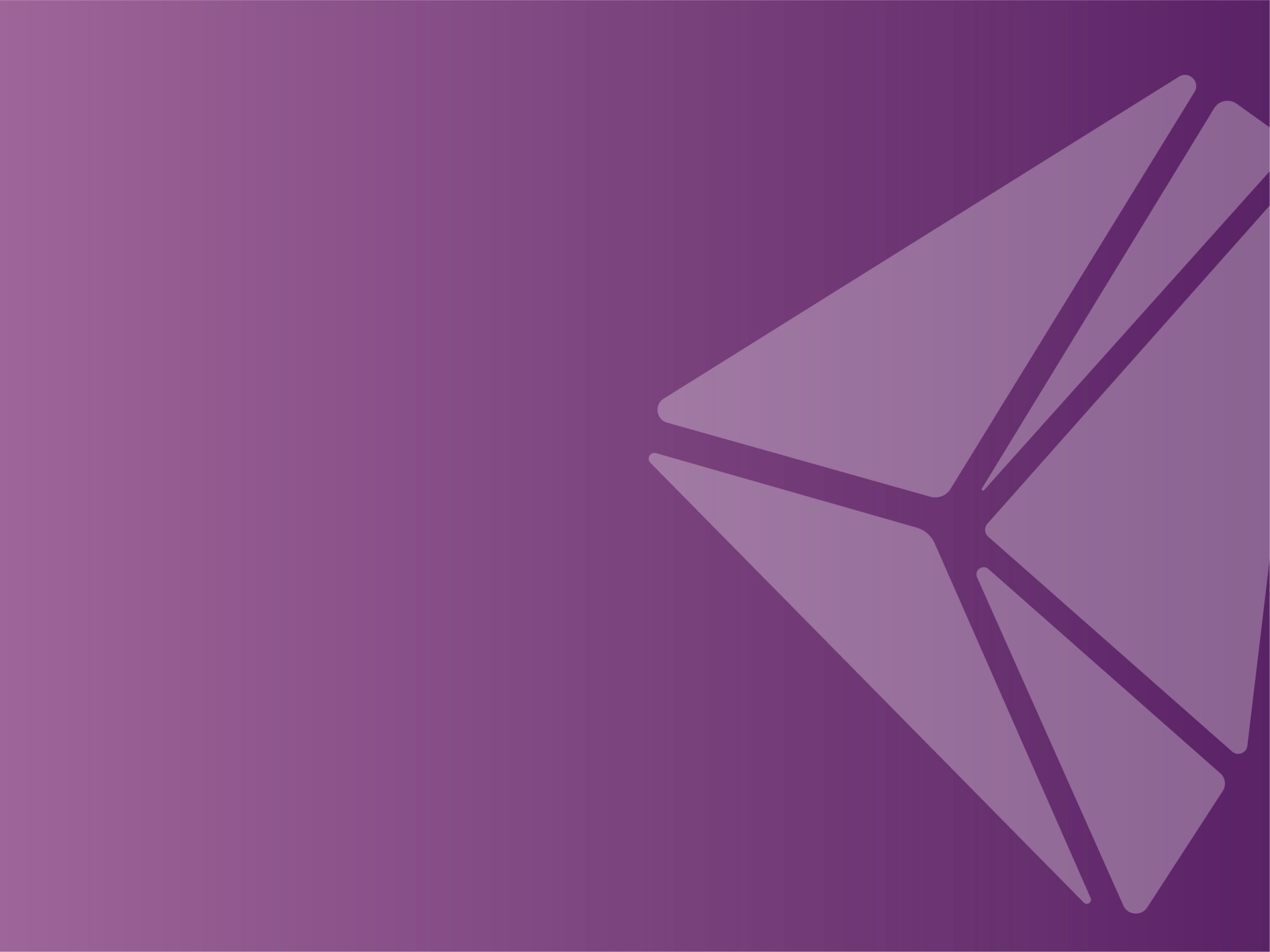 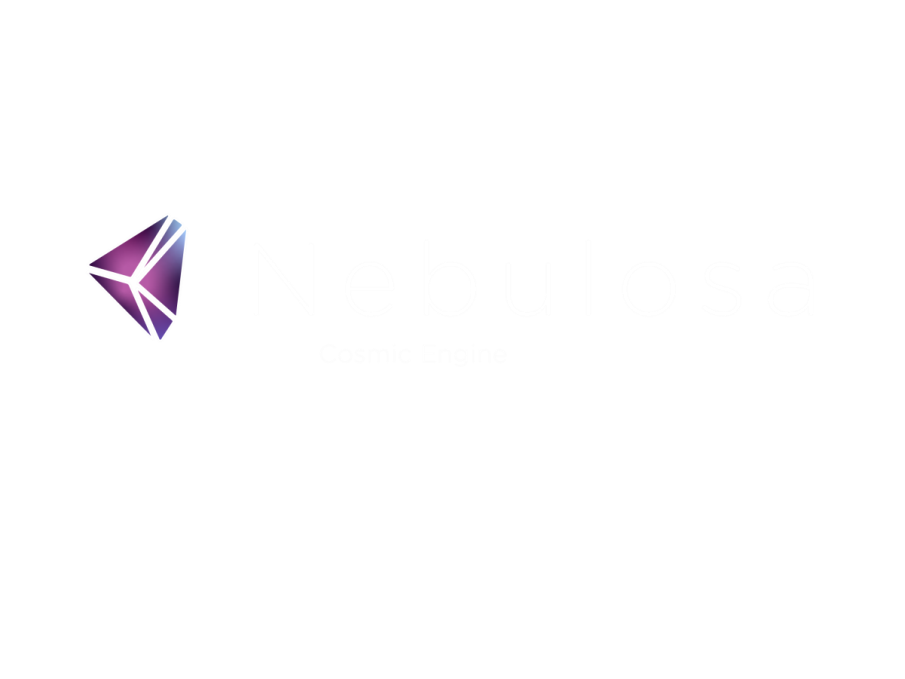 Nebulosa
Cosmic Engine
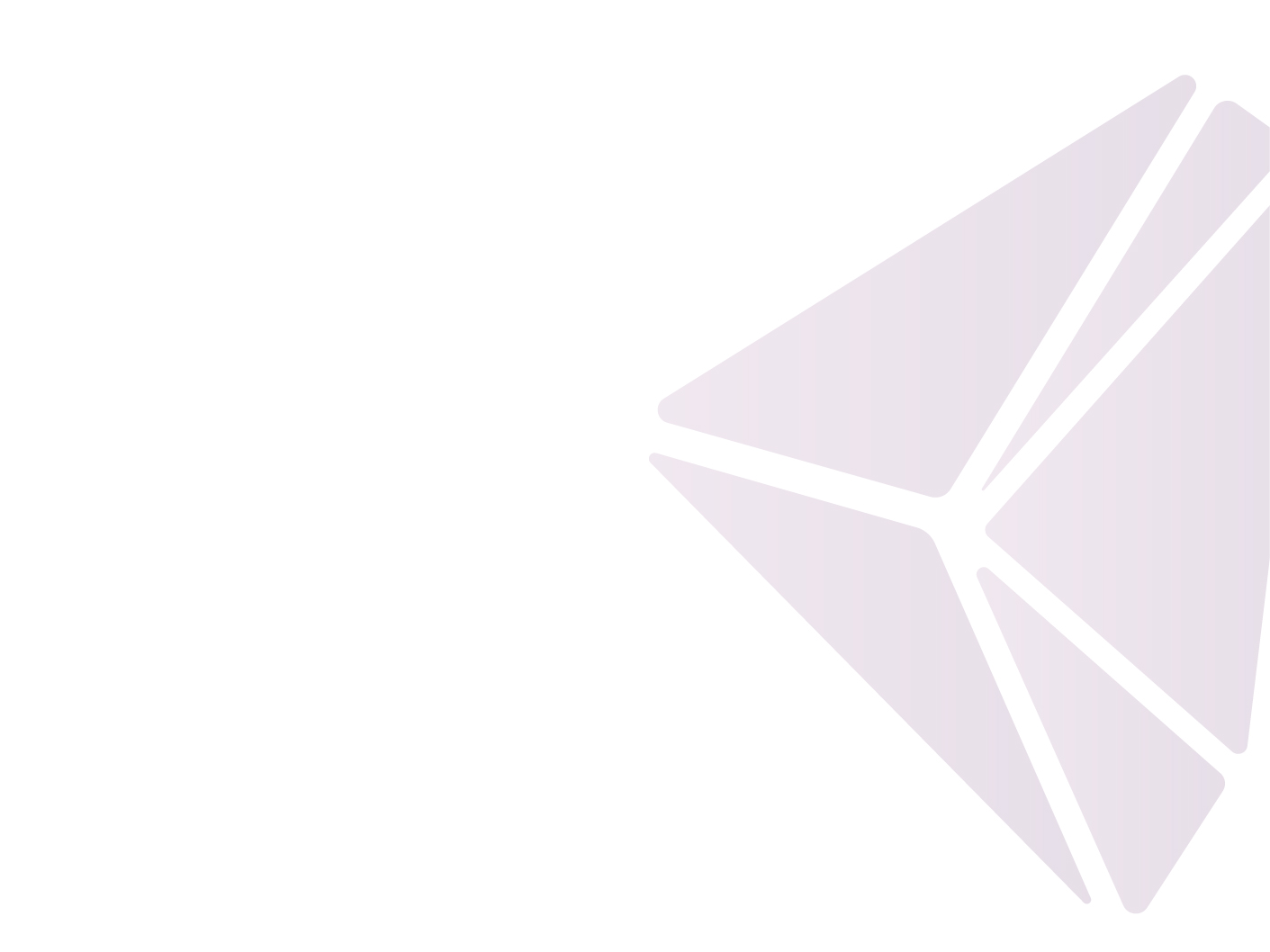 Header
Inside Page
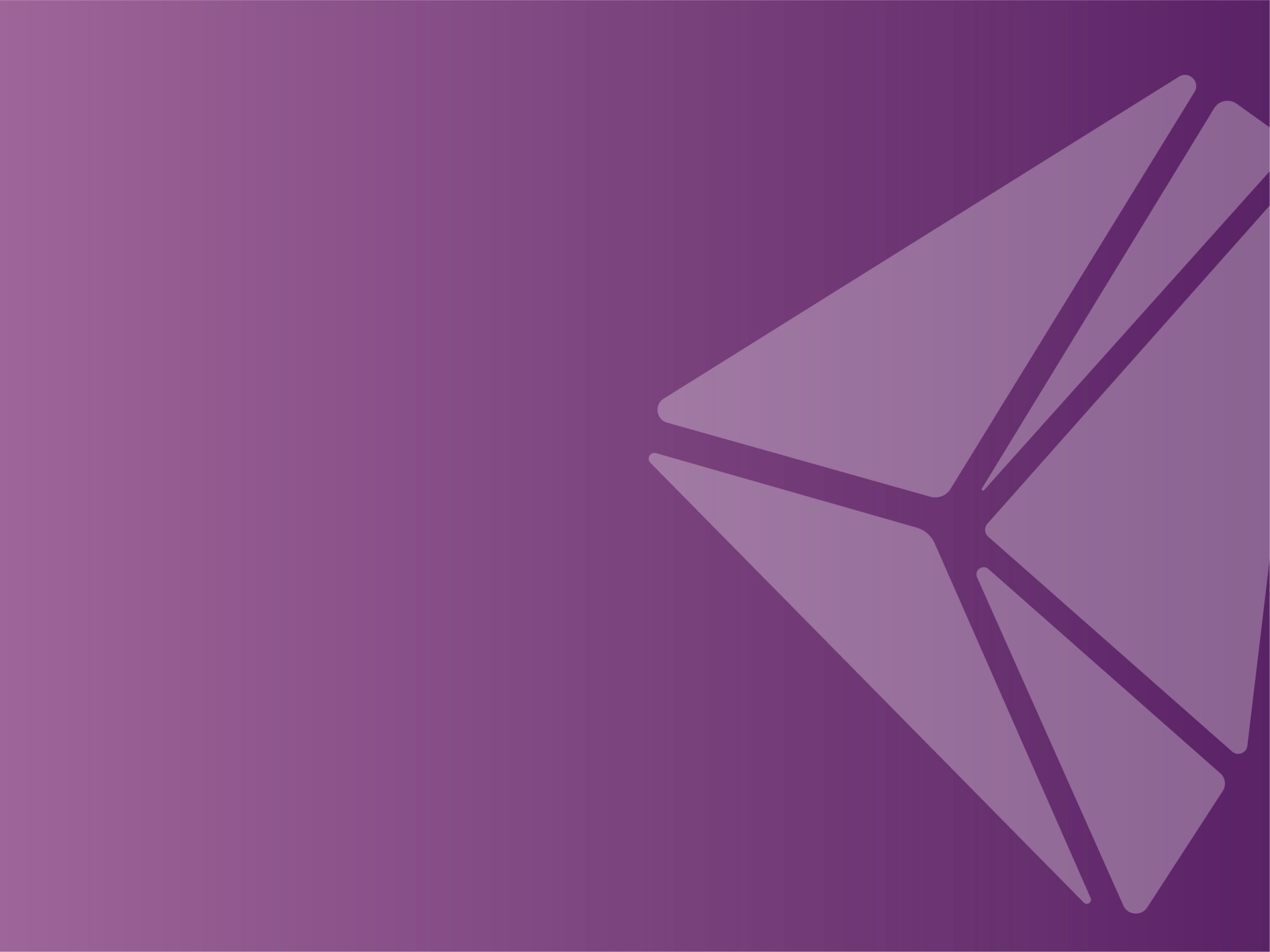 Thank You
Av. Mariano Otero, Verde Valle
44550, Guadalajara, México
(+52) 55 7876 6268
(+52) 33 3447 9027
https://nebulosa.io
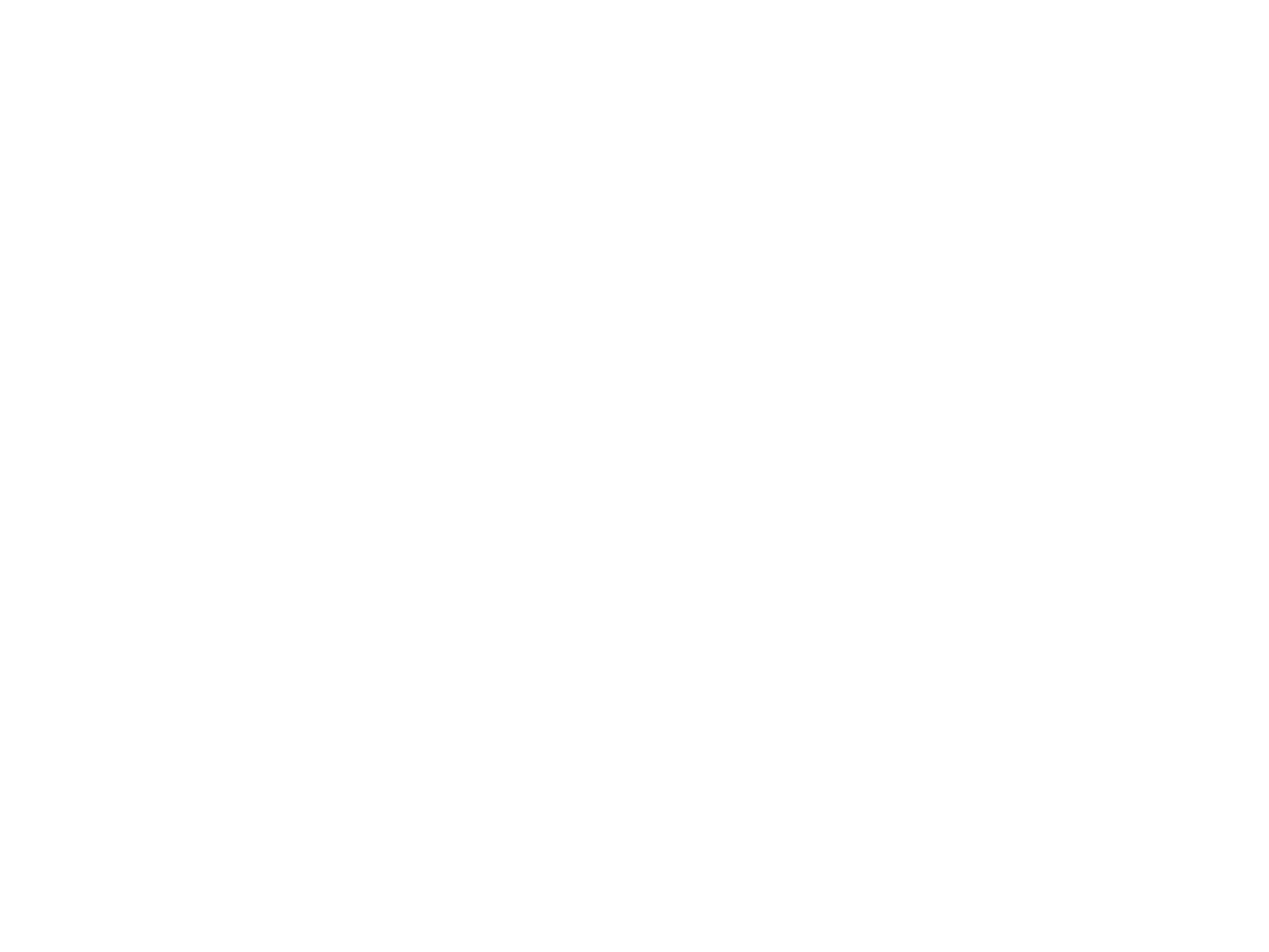 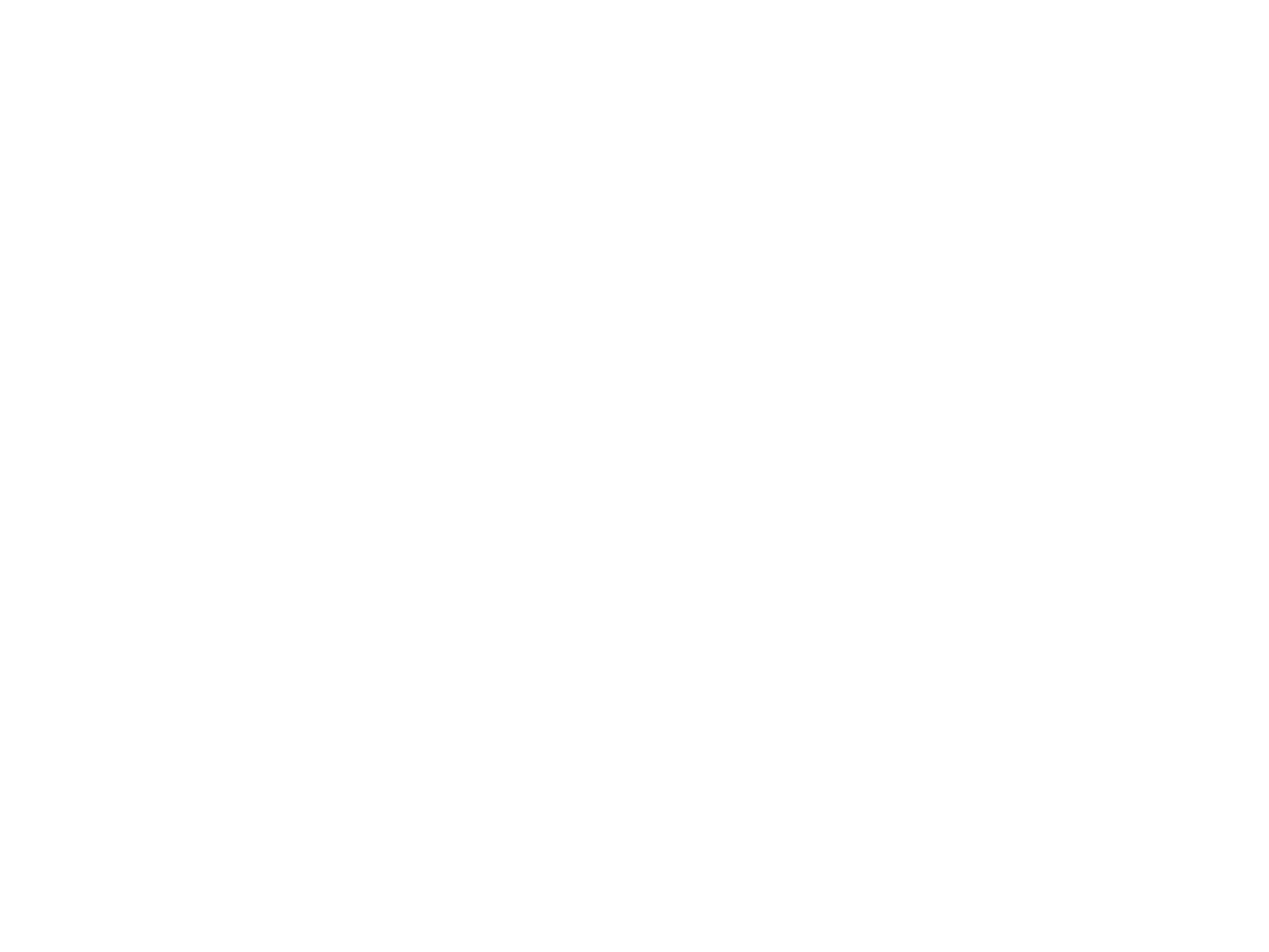 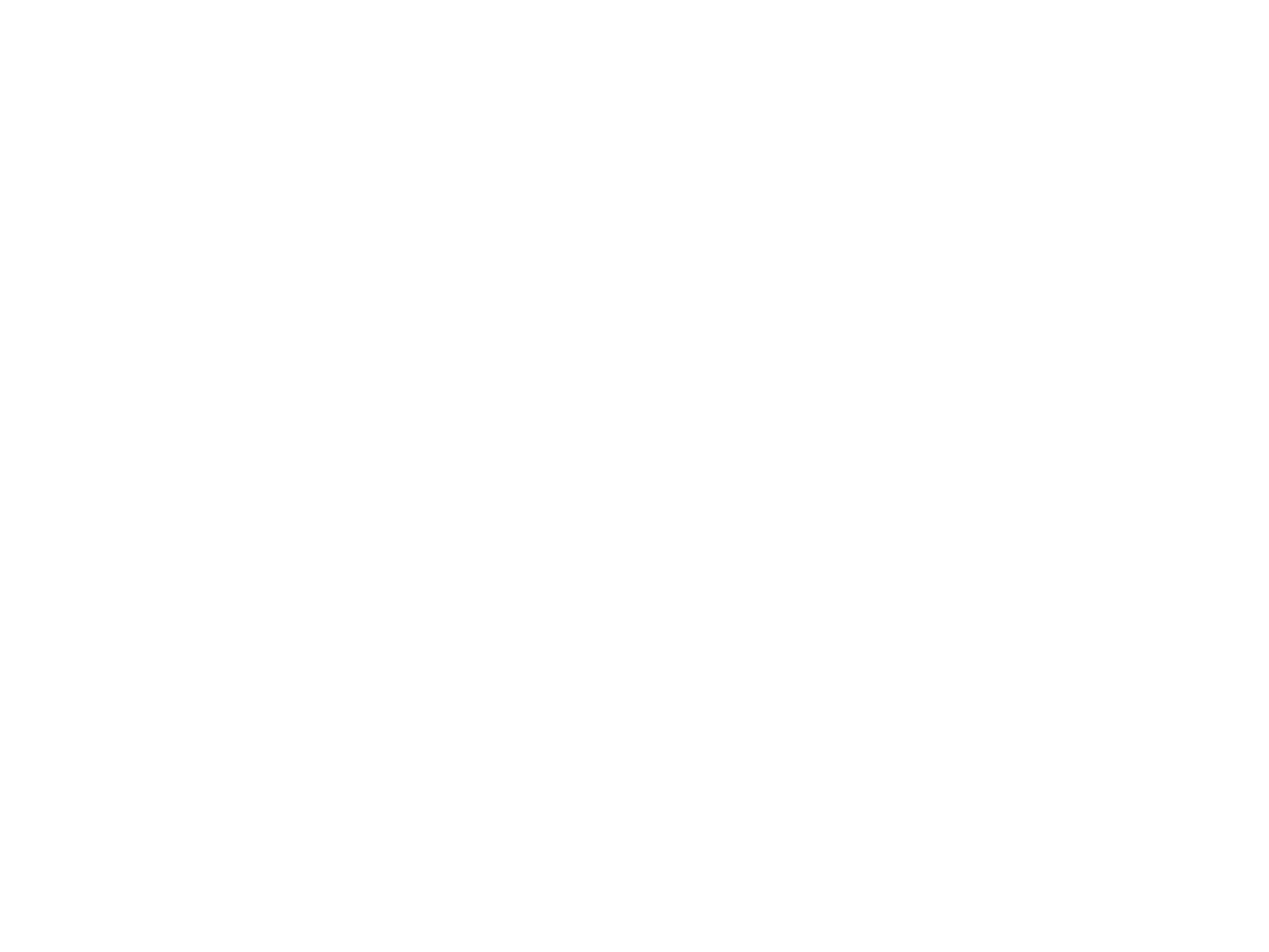